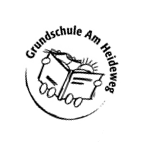 Das Kollegium 2020
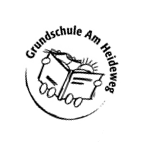 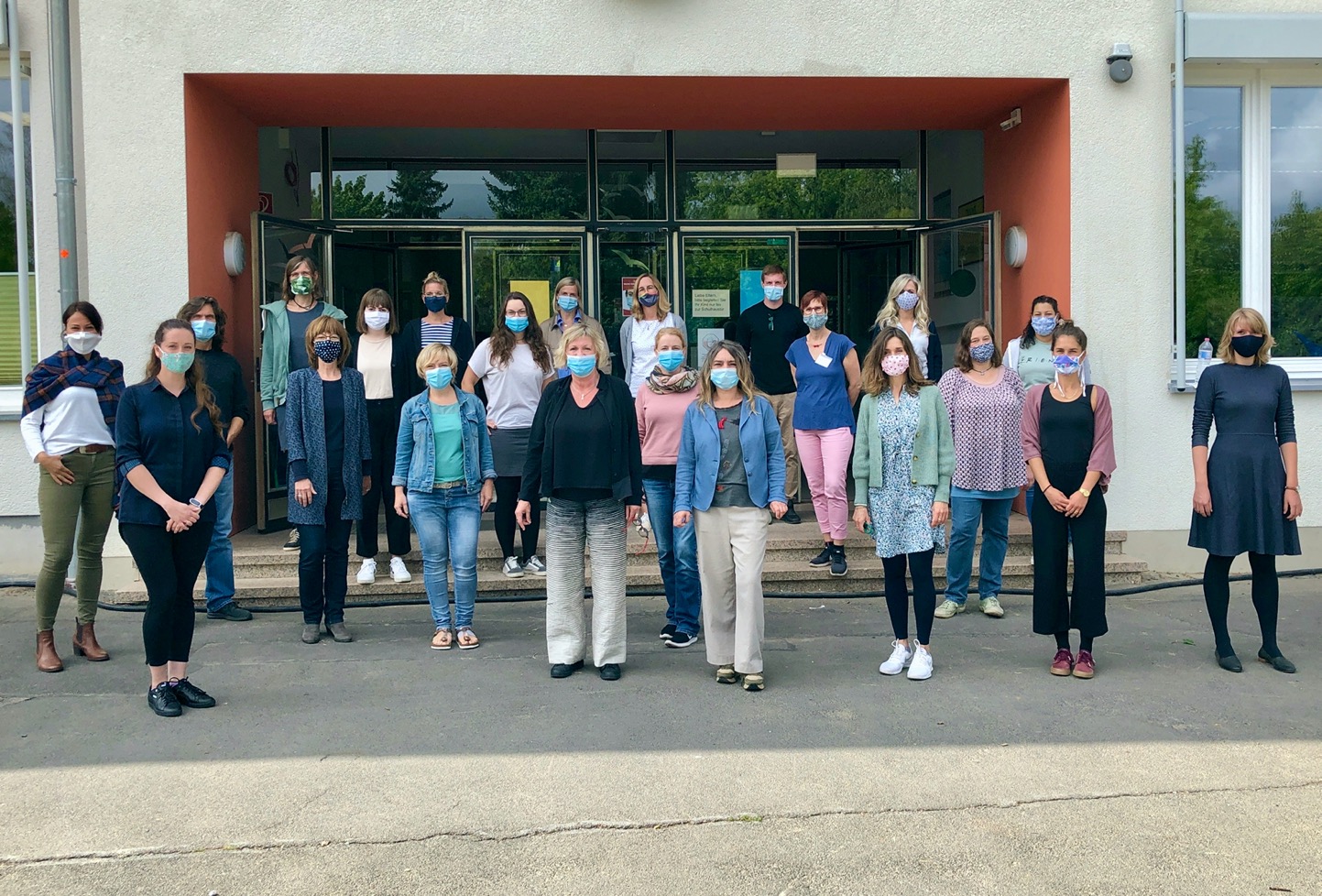 Unsere Schule
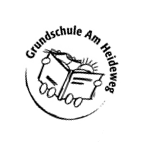 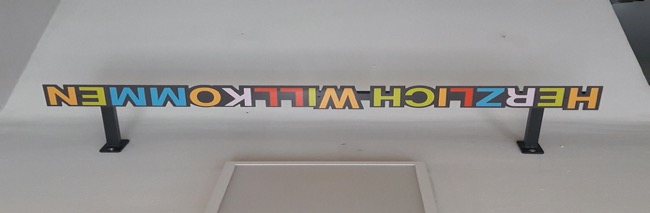 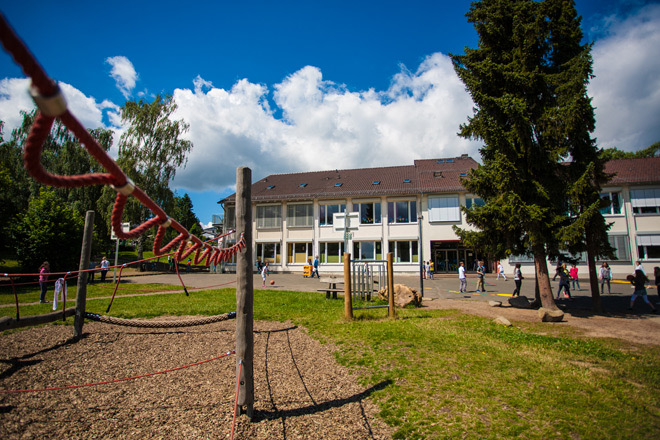 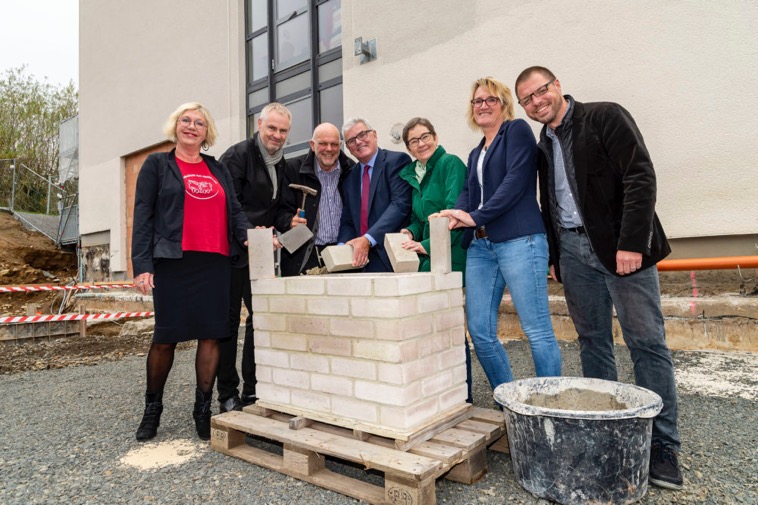 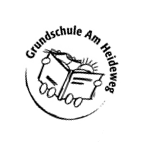 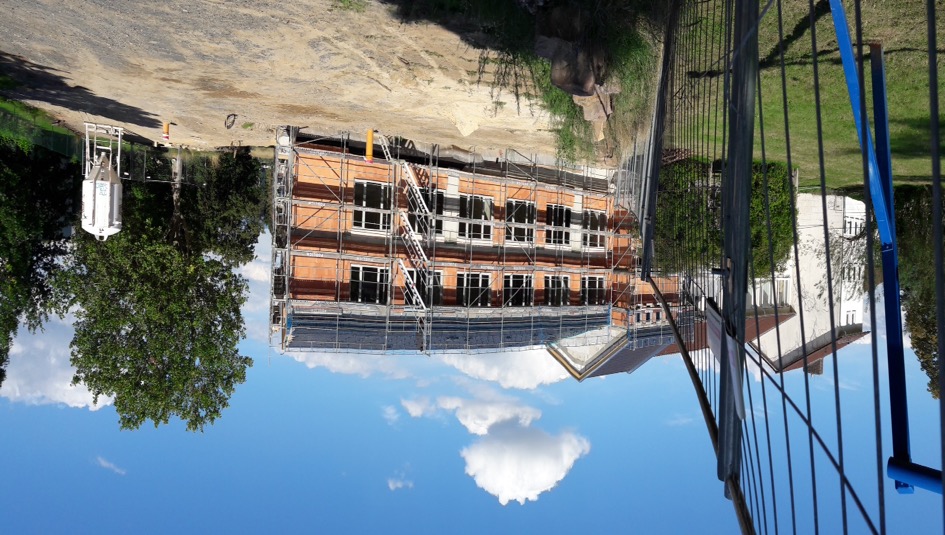 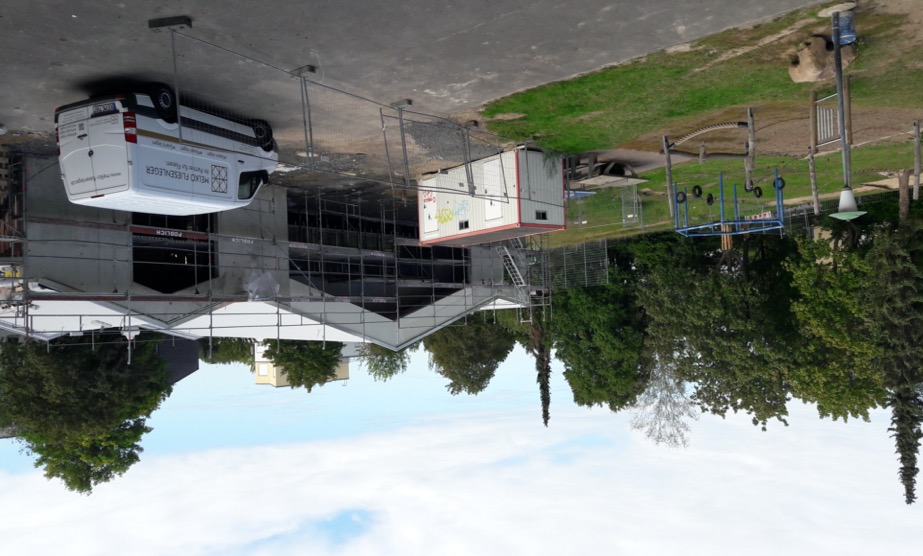 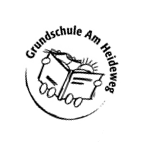 Das gilt für alle Grundschulen
Prinzipiell gehen die Kinder dort zur Schule, wo sie wohnen. Nach dem Motto „Kurze Beine – kurze Wege“ sind die Regionen der Stadt in Schulbezirke eingeteilt. 
In der Regel haben 
die Jahrgänge 1 und 2   21 Wochenstunden,
die Jahrgänge 3 und 4   25 Wochenstunden. 
Die meisten Grundschulen arbeiten im „Pakt für den Nachmittag“ mit den Horten bis 14.30h
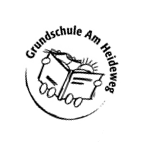 Spezifika im Profil der Heidewegschule
Teamarbeit          Alle Lehrkräfte arbeiten in Jahrgangsteams an der
                                Weiterentwicklung des  Unterrichtes und der
                                Förderung ihrer Schulkinder. 
                                In Pädagogischen Tagen, kollegialen Fallberatungen
                                und fachlichen Fortbildungen qualifizieren sie sich. 
                                Das Kollegium hat feste Präsenzzeiten, die die
                                Kooperation erleichtern. 

Klassenrat:         Jede Klasse hat pro Woche 1 Stunde mehr, weil sie eine
                                Klassenratsstunde mit ihrer Klassenlehrkraft hat. Hier
                                regeln die Kinder ihre Angelegenheiten.
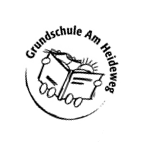 3.  Sportstunde:             Die 3. Sportstunde ist eine Interaktionsstunde
                                             mit Bewegung. Die Kinder üben sich im Spiel
                                             in Fairness, Regelsicherheit und
                                             Konfliktlösungsstrategien. 
Gewaltfreie 
    Kommunikation:            wird im Jahrgang 3 als Einheit mit ausgebildeter
                                             Trainerin als Teil des  Sachunterrichtes
                                             durchgeführt. 
„LuBo“ – Programm:     Im Jahrgang 1 werden die Kinder mit einem
                                             „Außerirdischen“ konfrontiert, dem sie Regeln
                                             und soziales Verhalten erklären.
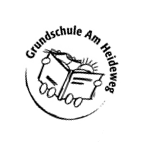 Pakt für den
     Nachmittag:         Im „Pakt für den Nachmittag“ arbeiten zwei Horte 
                                   und die Schule mit den angemeldeten Kindern 
                                   in einer Verbindung von Lernen, Spielen, Förderung
                                   und Forderung bis 15.00 Uhr zusammen. 
Bau:                      Im Bau befinden sich eine Mensa und ein Gebäude für
                                   den Ganztag und einen Hort – Inbetriebnahme
                                   Schuljahresbeginn 2021/22.
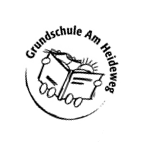 Tagesablauf
Zur Zeit sieht es so aus:
  8.00- 8.20 Uhr    Individuelle Lernzeit der Klasse
  8.20-  9.30 Uhr   1. Unterrichtsblock
  9.30-  9.40 Uhr   Frühstück
  9.40-10.00 Uhr   Hofpause
10.00-11.30 Uhr   2. Unterrichtsblock
11.30-11.50 Uhr   Hofpause
11.50-12.35 Uhr   5. Unterrichtsstunde oder Übezeit im Klassenverband
12.35-13.20 Uhr   6. Unterrichtsstunde oder Übezeit im Klassenverband
                                 oder Essen (je nach Jahrgangsstufe)
13.20-14.00 Uhr   Essen für 4. Klassen
14.00-15.00 Uhr   Ganztag
15.00-17.00 Uhr   Hortangebote
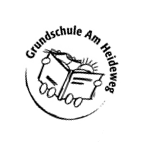 Aufgrund des Paktes für den Nachmittag gestalten Schule und Hort ab mittags gemeinsam:
Übezeiten, die dienstags, mittwochs und donnerstags in der Schule betreut werden. Dies ist ein freiwilliges Angebot. Kinder, die es nicht wahrnehmen, bekommen die Aufgaben mit nach Hause. Essen wird für Hortkinder warm angeboten, die anderen bringen ihre Verpflegung mit. 
Nach der Mahlzeit gibt es die verschiedensten Wahlmöglichkeiten. Wegen der Corona-Gefahr ist unser Angebot aktuell eingeschränkt, denn die Kinder müssen in ihren festen Gruppen bleiben. 
Ab dem Schuljahr 2020/21 wird der Ganztag um 14.30 Uhr enden; dadurch ändert sich der Rhythmus, denn Neubau und Mensa werden integriert. Darüber informieren wir rechtzeitig.
Unser Leitbild
Die Schule Am Heideweg versteht sich als Lern- und Erziehungsort, an dem jedes Kind sein Interessen- und Lernpotenzial ausschöpfen können soll. 
Neben einer Vielfalt an unterrichtlichen und über den Unterricht hinaus gehenden schulischen Angeboten sollen soziale Kompetenzen in und mit der Gemeinschaft entwickelt werden. 
Einem respektvollen, toleranten und verantwortlichen Umgang mit sich selbst und anderen messen wir Priorität bei.
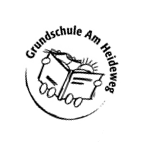 Unsere Prinzipien

Jede/r ist wichtig!

Die Fähigkeiten eines jeden Kindes werden mit ihm entwickelt.

Schule nutzt alle Ressourcen für ihre Entwicklung und fühlt sich ihren Partnerinnen und Partnern gegenüber verantwortlich.
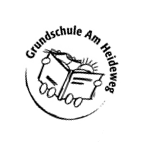 Unsere Schulkultur ist: 

eine Kultur des freudvollen und Potenzial ausschöpfenden Lernens,
eine Kultur des streitbaren und wertschätzenden Umgangs miteinander,
eine Kultur der Zusammenarbeit zwischen Lehrerinnen und Lehrern, Kindern und Eltern,
eine Kultur der Klarheit und Ehrlichkeit in Auseinandersetzungen.
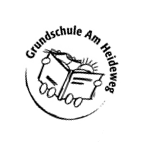 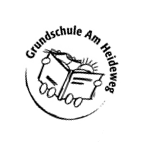 Schule des gemeinsamen Lernens

Ziel: 
Um für jede/n vielfältige Entwicklungschancen zu realisieren, legen wir mit den Kindern Regeln fest und halten sie ein, 
wir implementieren Konfliktklärungen und Partizipationsprozesse.
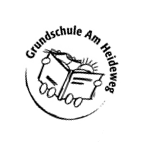 Schule mit Qualität
Ziel: 
Kinder werden abgeholt, wo sie stehen; sie werden an der Konzeption und der Planung ihrer   Lernsituationen beteiligt. Ihre Lernprozesse werden mit ihnen reflektiert. Die Arbeit mit den Kindern wird den Eltern transparent gemacht.
Schule mit Partnerinnen und Partnern
Ziel:  Die gemeinsame Arbeit basiert auf Akzeptanz
          der unterschiedlichen Rollen und auf
          gegenseitiger Wertschätzung. 
Ziel:  Die Schule kooperiert in
          Selbstverständlichkeit mit allen, die für die
          Förderung der Schülerinnen und Schüler
          wichtig sind.
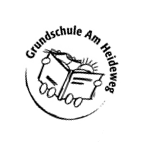 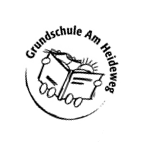 Fotos
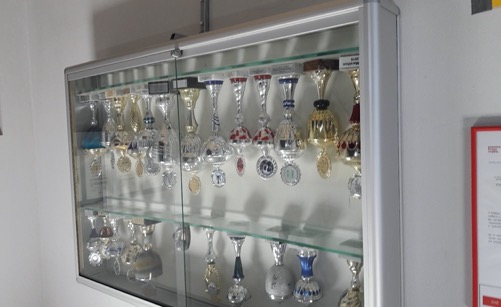 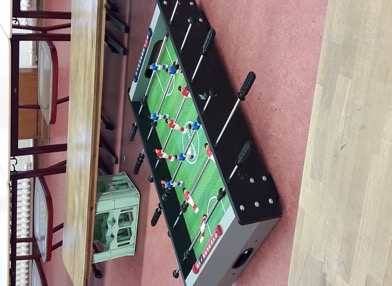 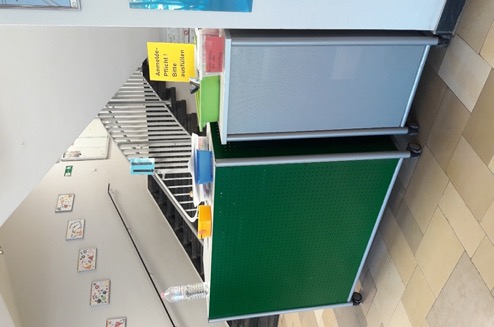 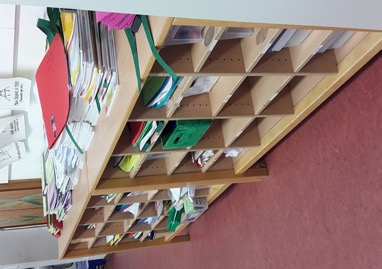 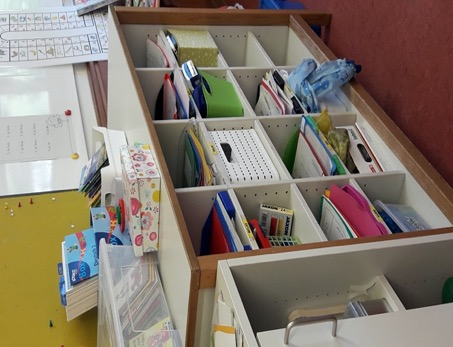 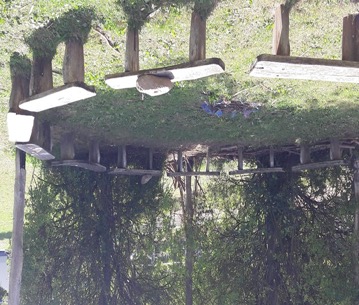 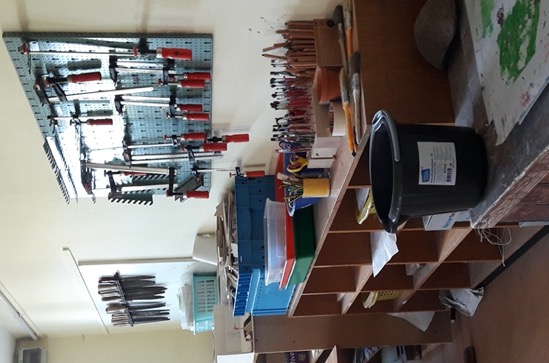 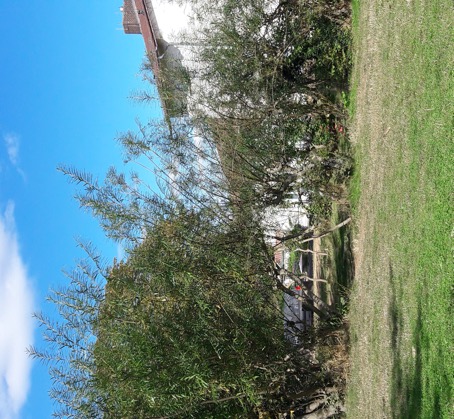 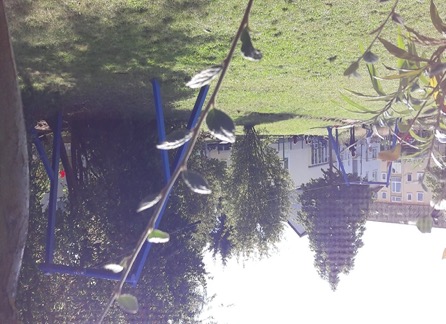 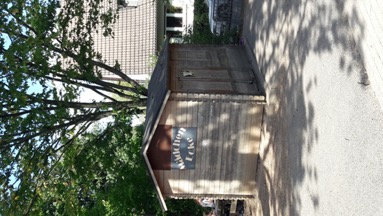 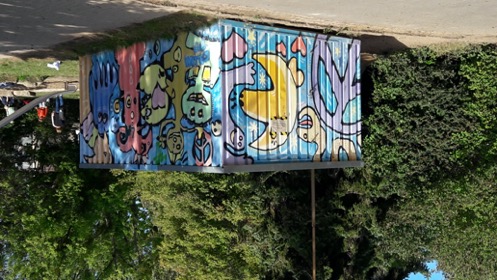